The Enlightenment in France
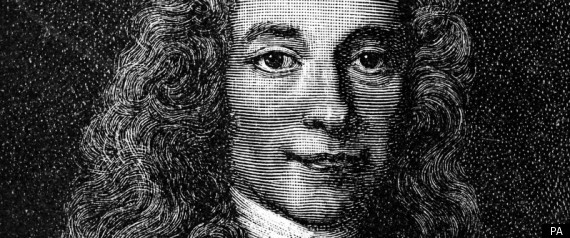 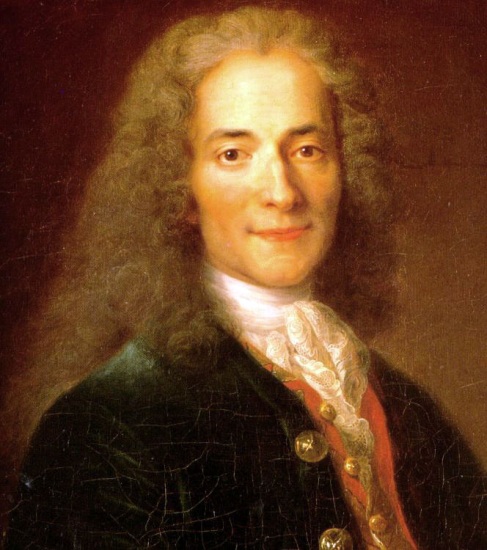 Voltaire
2
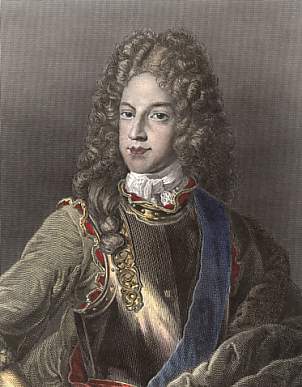 Voltaire challenges the Chevalier de Rohan-Chabot to a duel.
3
The Bastille
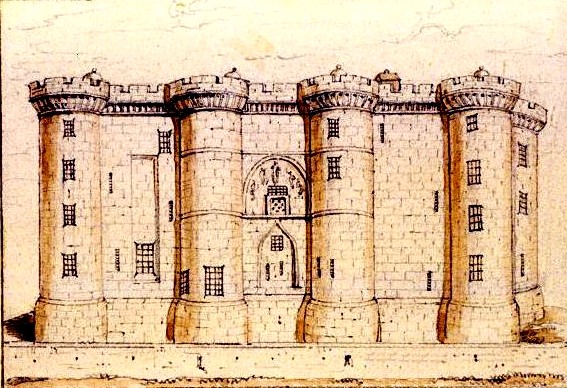 4
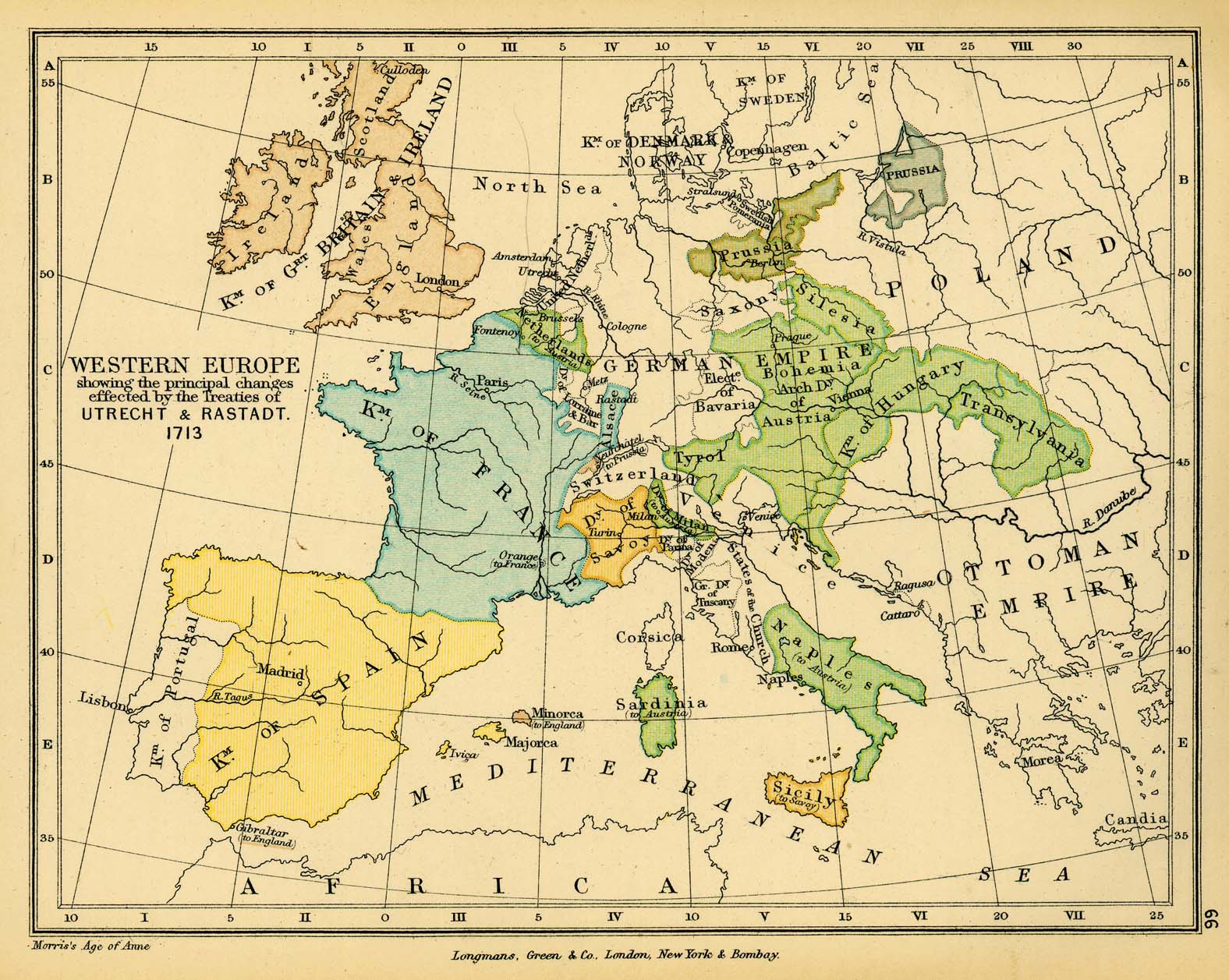 Western Europe after 1713
5
Exile in England
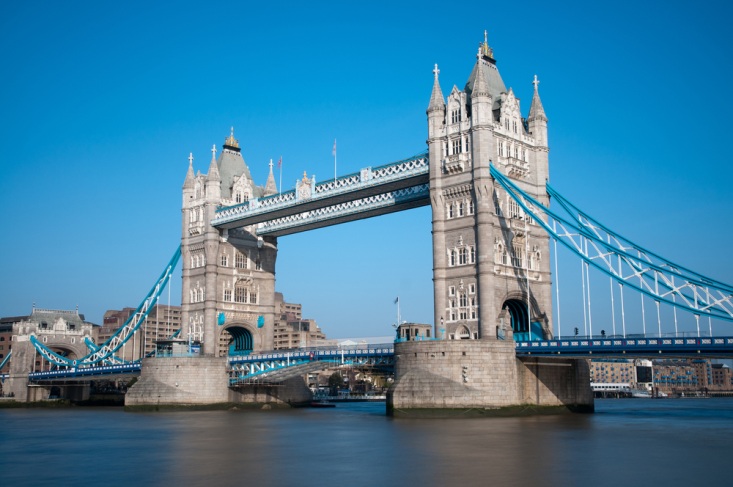 6
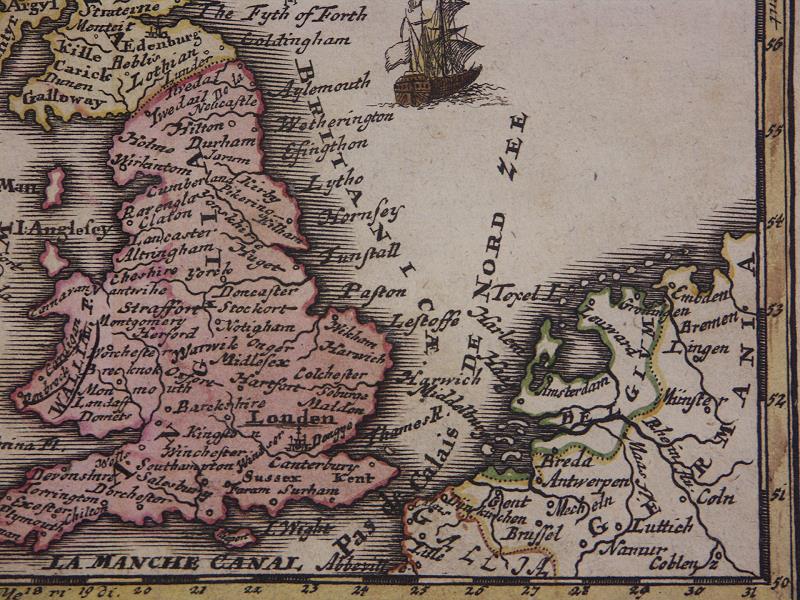 7
Voltaire returns from England
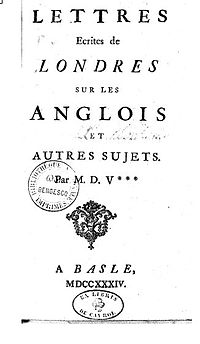 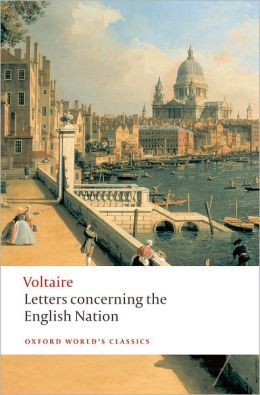 8
Quakers
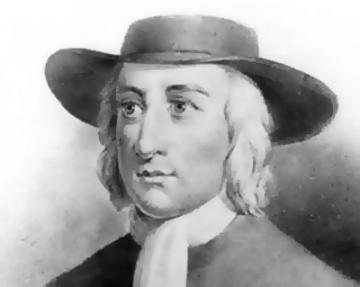 9
Business
“Commerce, which has enriched English citizens, has helped to make them free, and this freedom in its turn has extended commerce, and that has made the greatness of the nation.” (Letter 10)
10
On the relative value of the nobleman and the businessman:
“In France anyone who is a Marquis who wants to be, and whoever arrives in Paris with money to spend an a name ending in –ac or –ille can say: ‘a man like me, a man of my standing’, and loftily despises a businessman, and the business man so often hears people speak disparagingly of his profession that he is foolish enough to blush. Yet I wonder which is the more useful to a nation, a well-powdered nobleman who knows exactly at what moment the King gets up and goes to bed, and who gives himself grand airs while playing the part of a slave in some Minister’s antechamber, or a business man who enriches his country, issues orders from his office to Surat or Cairo, and contributes to the well-being of the world.”
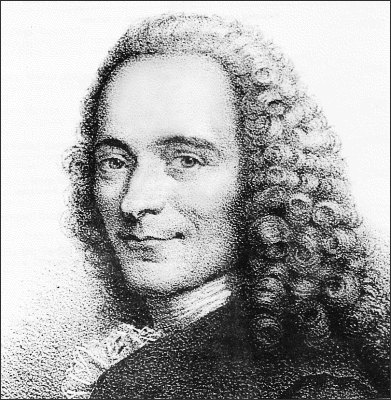 11
Commerce and peace
“Go into the London Stock Exchange—a more respectable place than many a court—and you will see representatives from all nations gathered together for the utility of men. Here Jew, Mohammedan and Christian deal with each other as though they were all of the same faith, and only apply the word infidel to people who go bankrupt. Here the Presbyterian trusts the Anabaptist and the Anglican accepts a promise from the Quaker. …
12
Commerce and peace (continued)
“… On leaving these peaceful assemblies some go to the Synagogue and others for a drink, this one goes to be baptized in a great bath in the name of the Father, Son and Holy Ghost, that one has his son’s foreskin cut and has some Hebrew words he doesn’t understand mumbled over the child, others go to their church and await the inspiration of God with their hats on, and everybody is happy.  
     “If there were just one religion in England, despotism would threaten; if there were two religions, they would cut each other's throats; but there are thirty religions, and they live together peacefully and happily.”
13
Religious tolerance
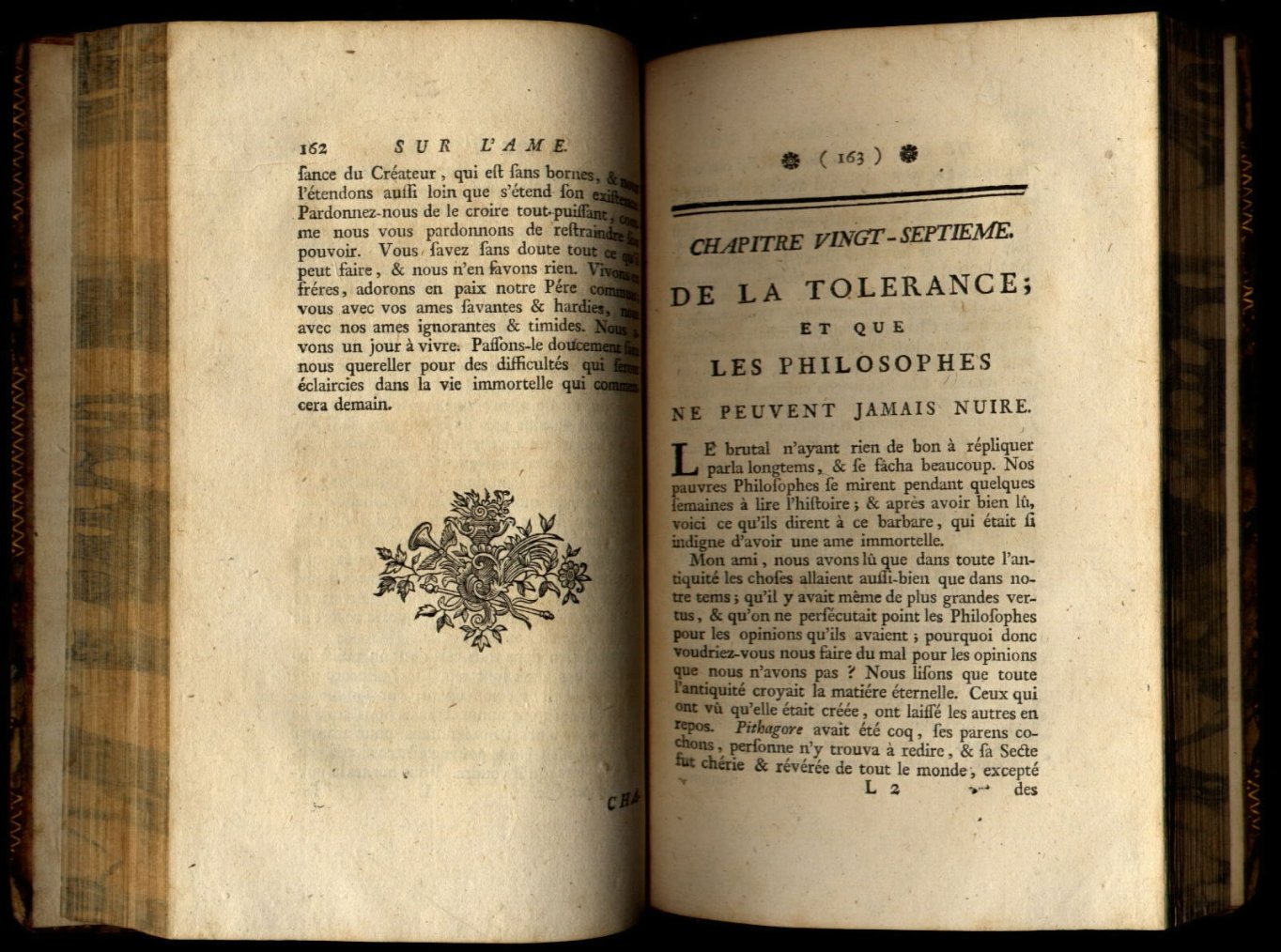 14
Letter 25:  Deism
15
Lisbon earthquake, 1755
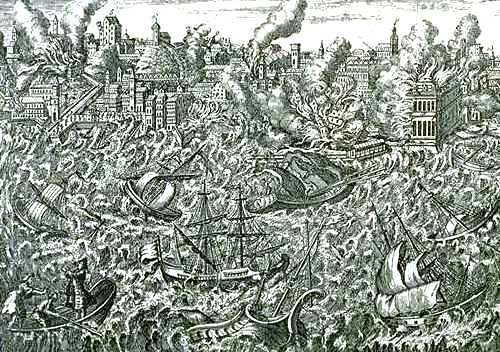 16
The most beautiful women in the world?
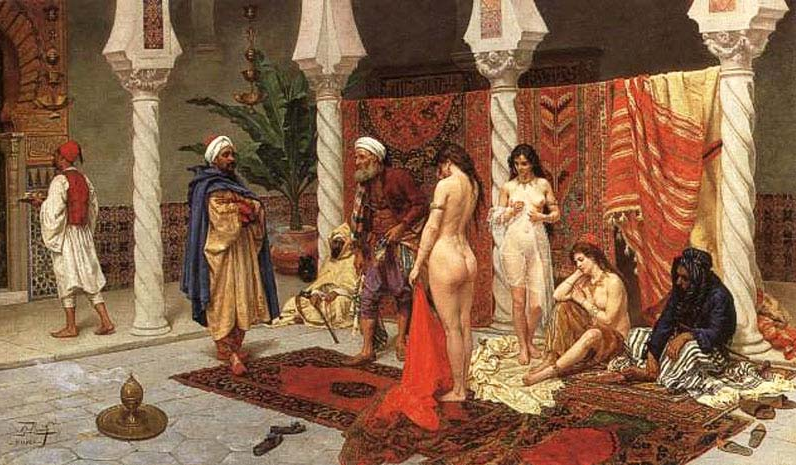 17
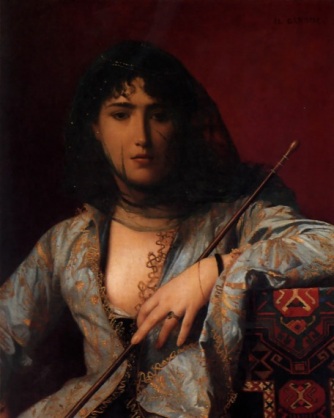 Circassian women(Letter 11)
18
Inoculation against smallpox:
“The women of Circassia have from time immemorial been accustomed to give their children smallpox …” 

(Letter 11)
19
Francis Bacon and John Locke
“Nobody before Chancellor Bacon had grasped experimental science.” 
(Letter 12)
20
Who is the greatest man in history?(Voltaire, Letter 12 on England)
21
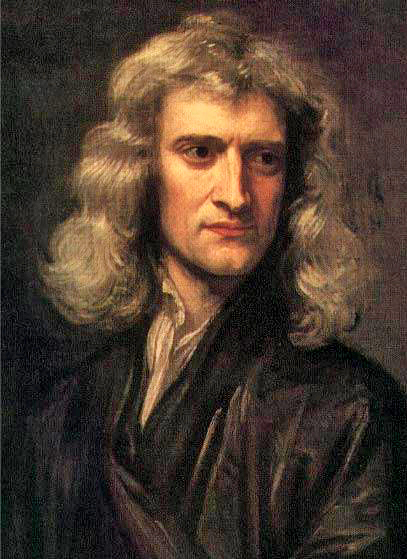 Answer: Isaac Newton
22
What has held mankind back?Serfdom, slavery, censorship, suppression of religion, aristocratic wars, superstition.
23
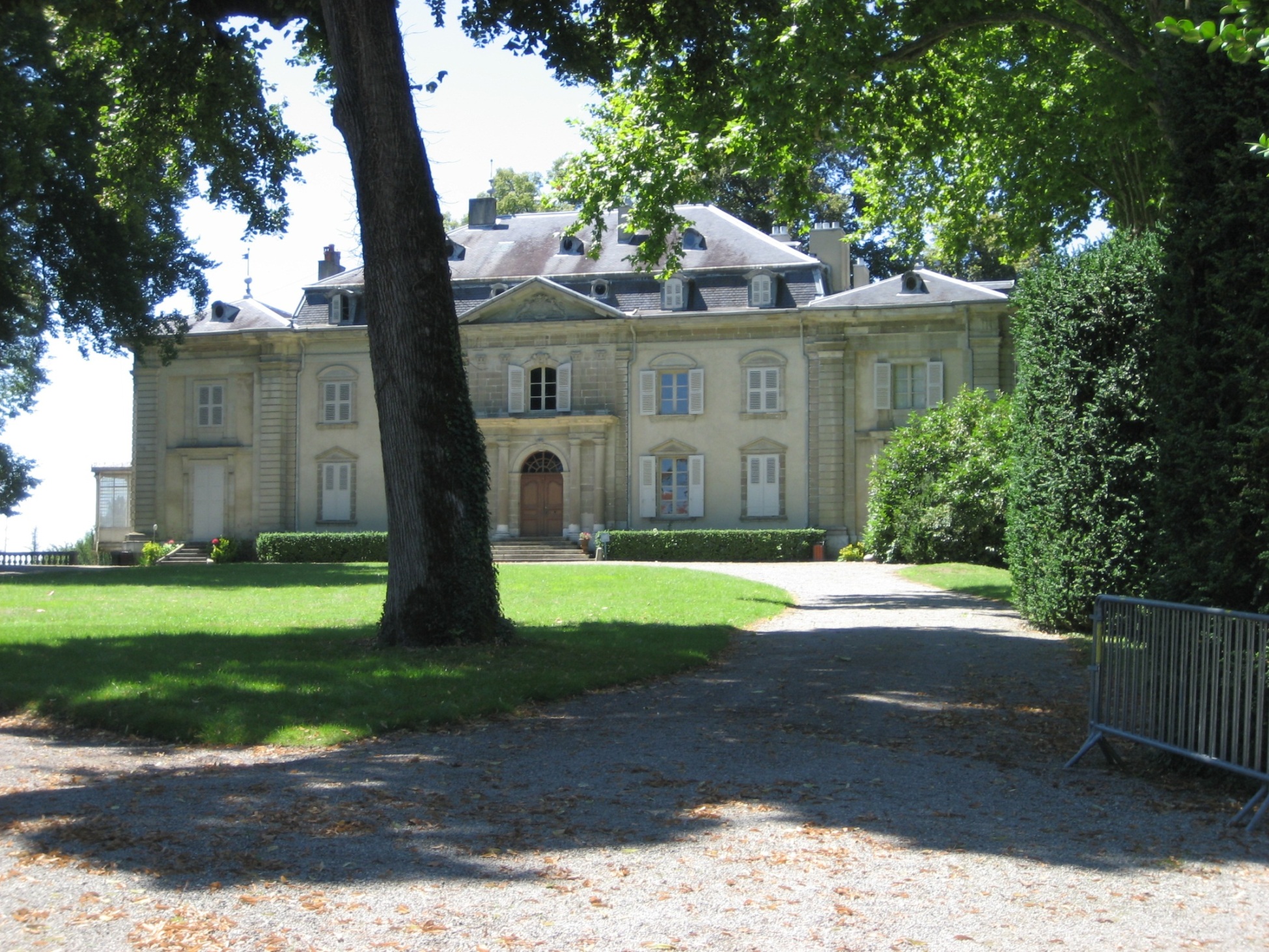 24
Ferney
The philosophes and the Encyclopédie
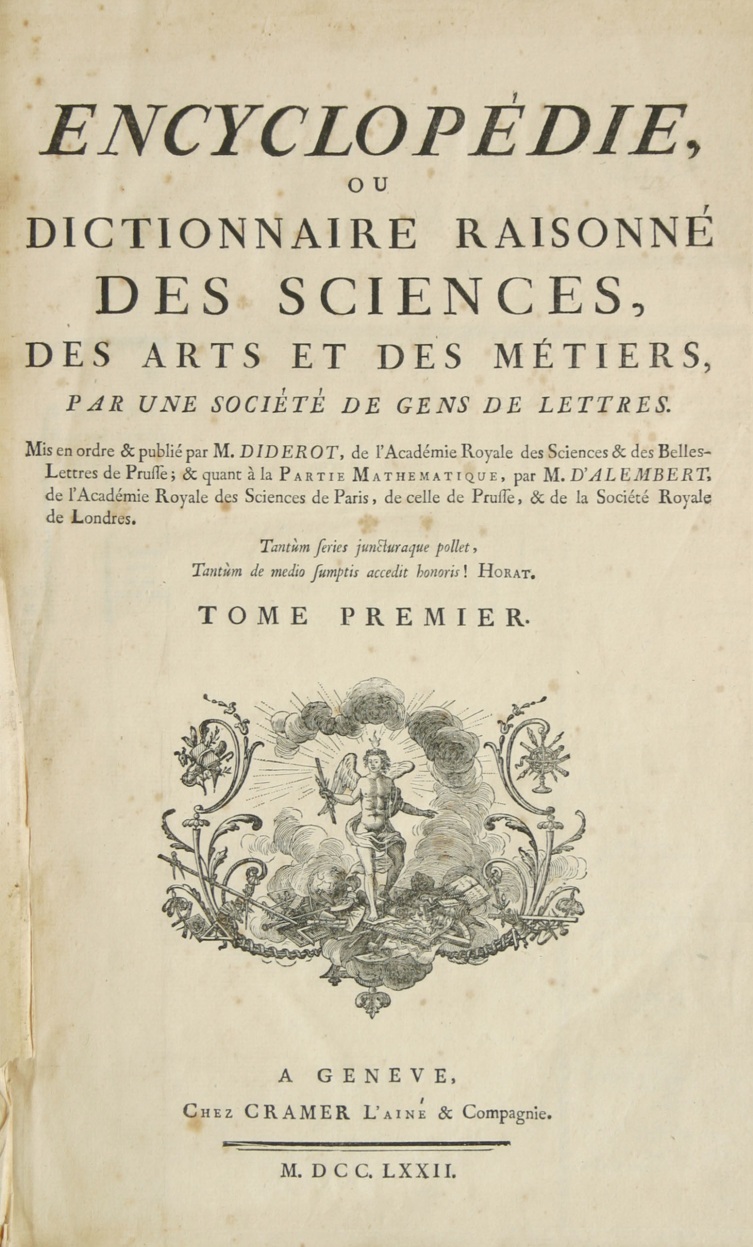 25
Diderot and D'Alembert
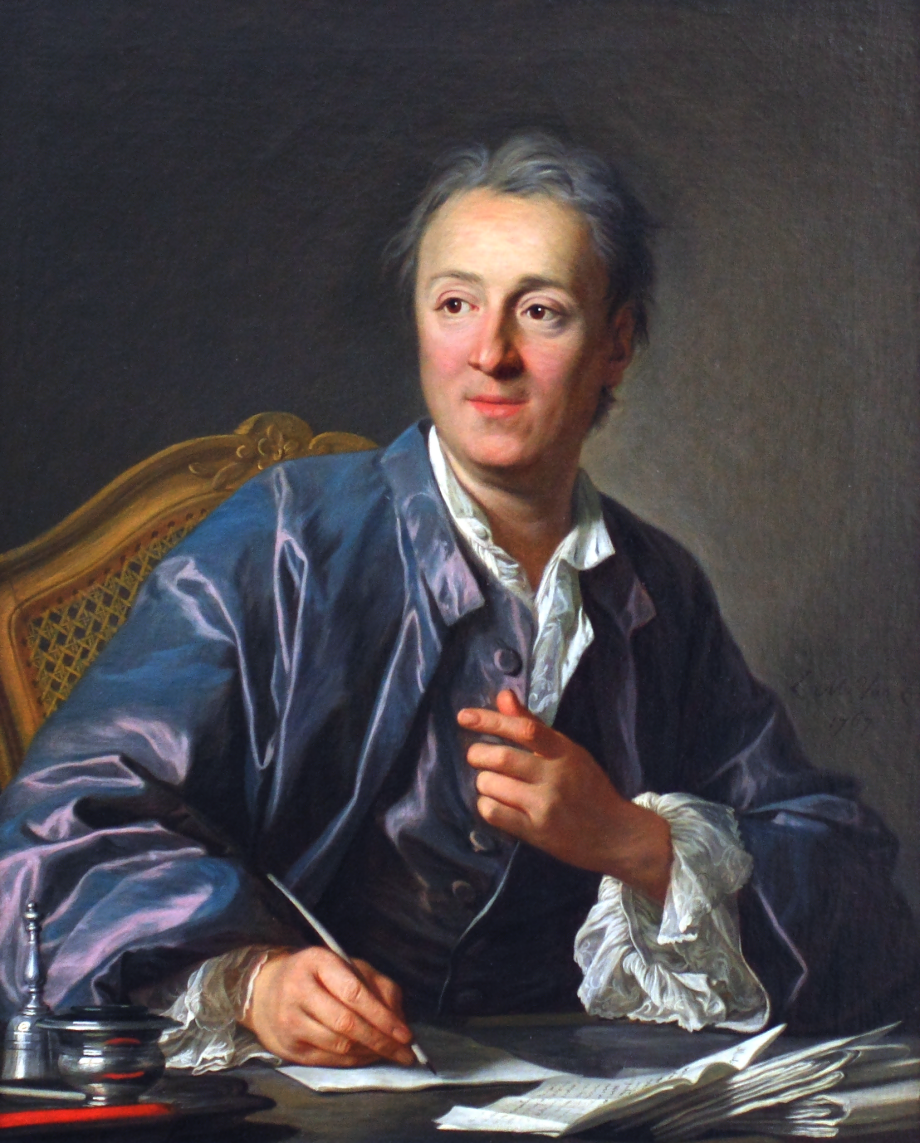 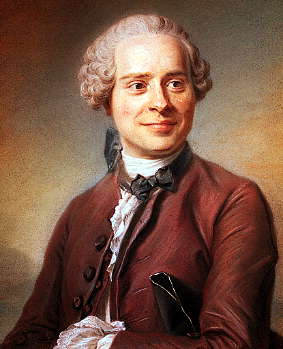 26
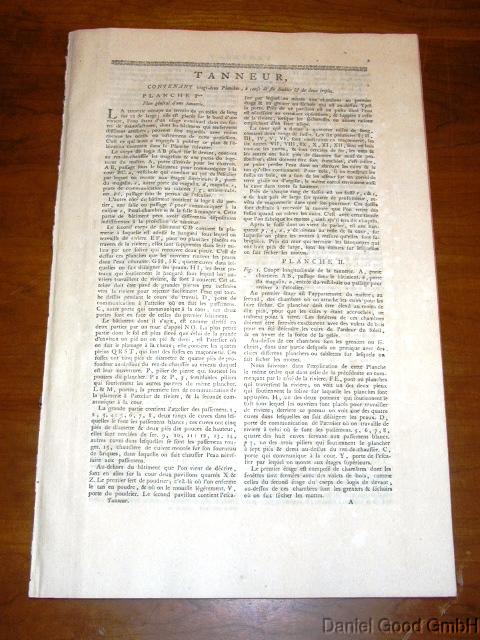 Theory
27
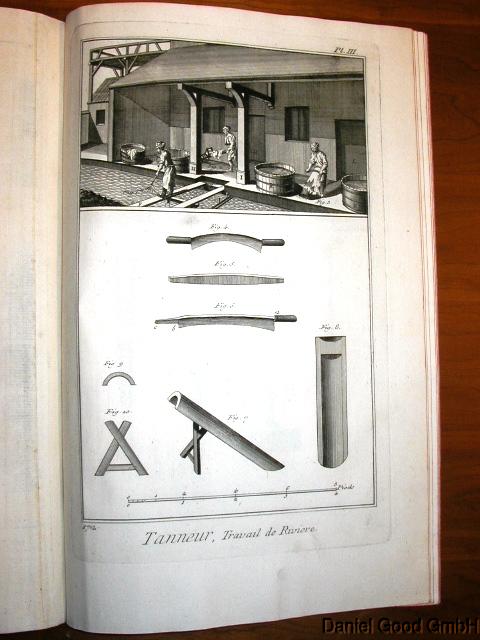 Practice
28
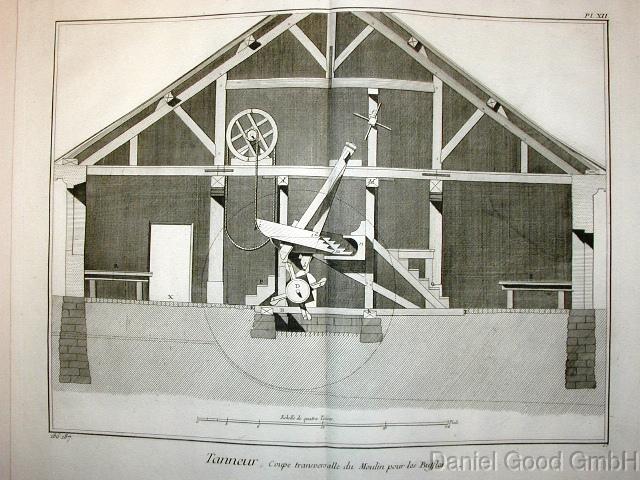 29
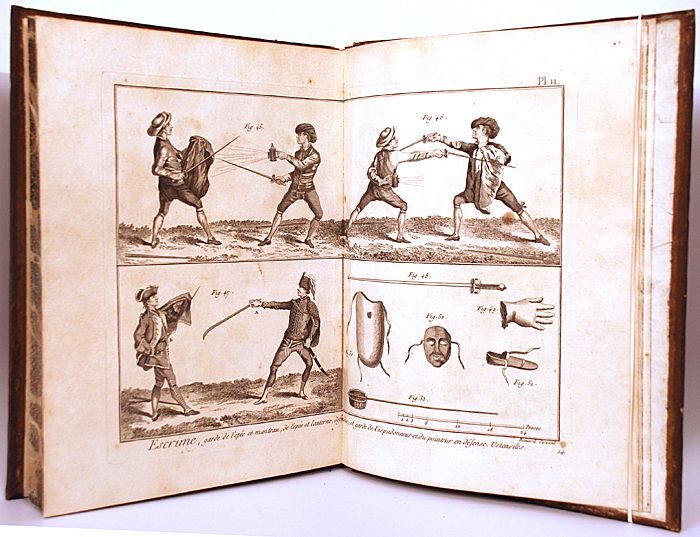 Practice (with an edge)
30
Dedication to the Encyclopédie: Francis Bacon, John Locke and Isaac Newton
31
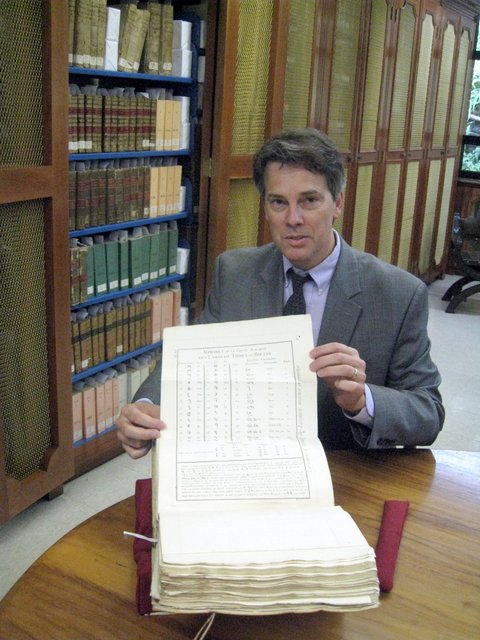 Universidad Francisco Marroquín
32
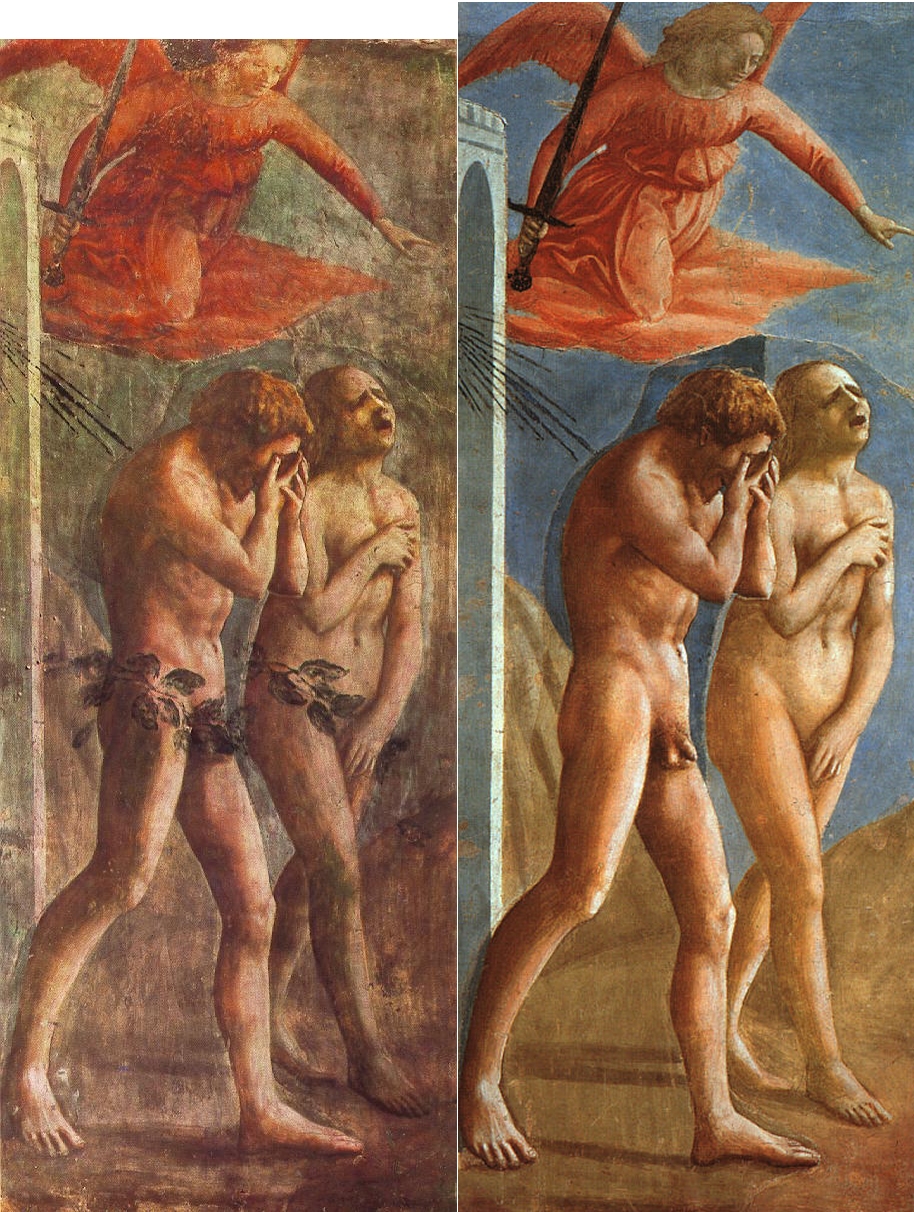 Love and sex?
Guilt, hide, abstain,  elaborate courtships, spy, cheat, lie, destroy families, arrange marriages, etc.
33
Diderot on “Enjoyment”
Pleasure is “the most noble and universal of passions.”
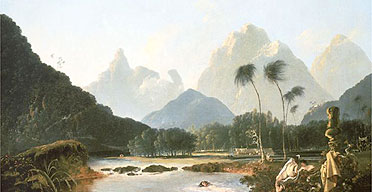 34
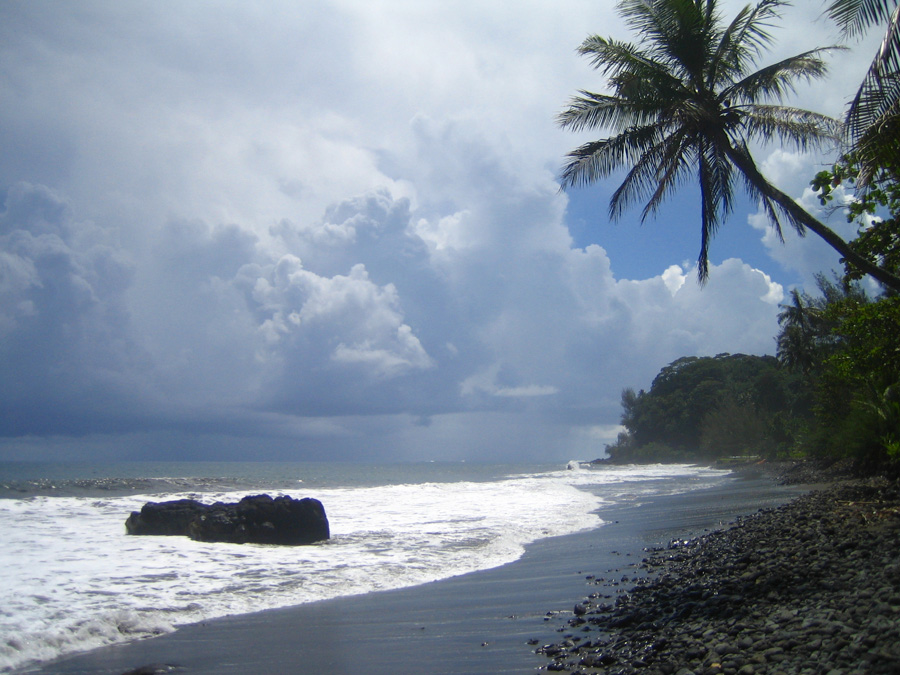 Orou and his wife offer a European visitor their daughter for the night
35
The European visitor says his religion prohibits him from accepting.

Orou replies:  

“I do not know what this thing is that you call ‘religion,’ but I can only think ill of it, since it prevents you from tasting an innocent pleasure to which nature, the sovereign mistress, invites us all; prevents you from giving existence to one of your own kind …”
36
Diderot’s Orou on marriage:
“A mutual consent to live in the same hut and to lie in the same bed for as long as we find it good to do so.”
37
Radicalism
“Men will not be free until the last king is strangled with the entrails of the last priest.” (Attributed to Diderot)
38
Next: Revolution(1789)
39